Information and Communication Technology Accessibility
IT All Staff Conference
31 October 2019
Karen Skudlarek and Kathryn Weber-Hottleman
The Curb Effect: 1990s
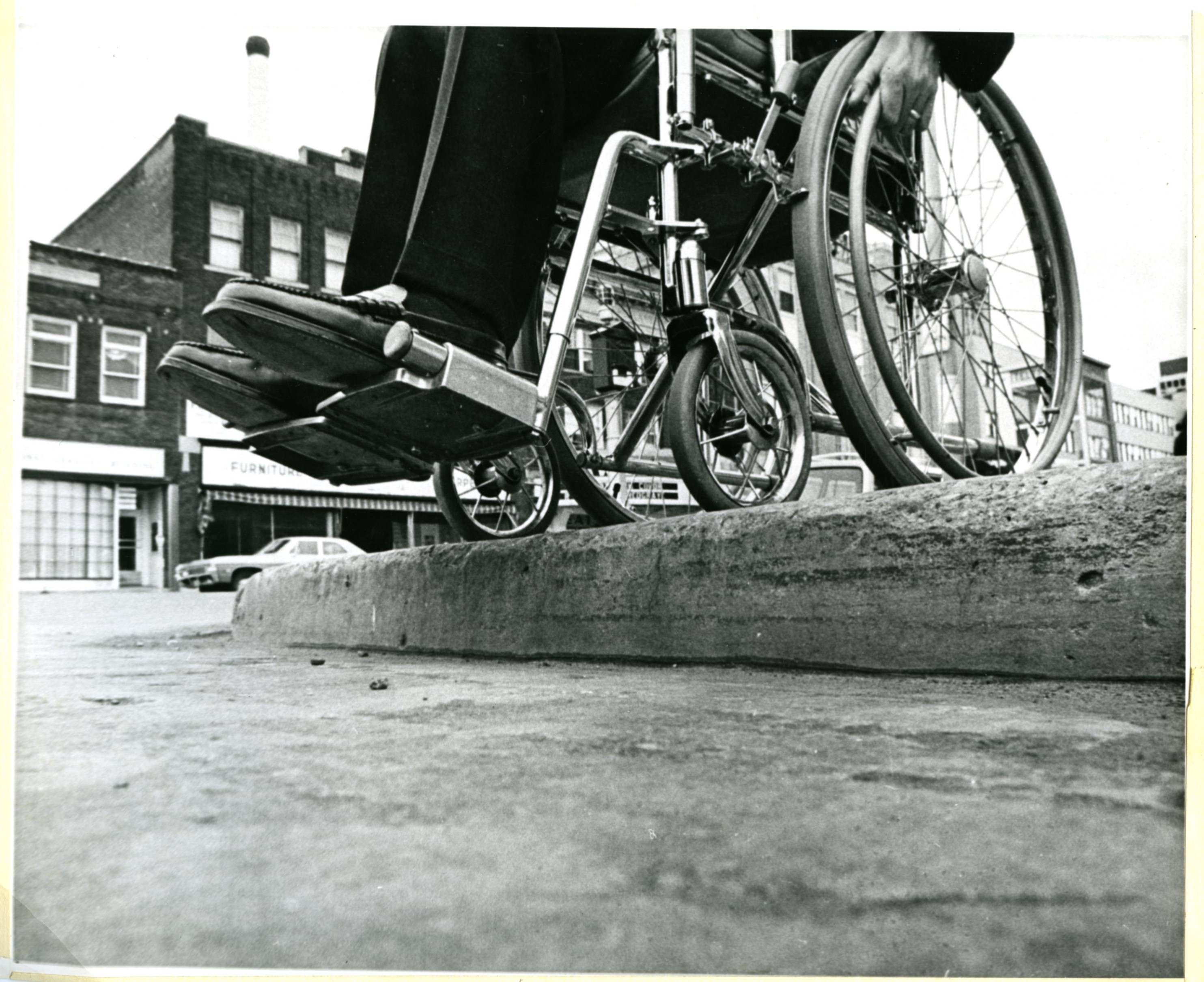 1
The Curb Effect: 1990s
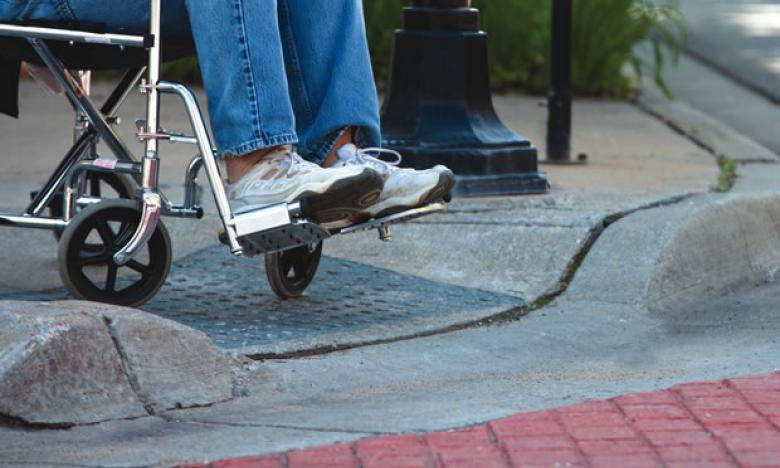 2
The Curb Effect: Now
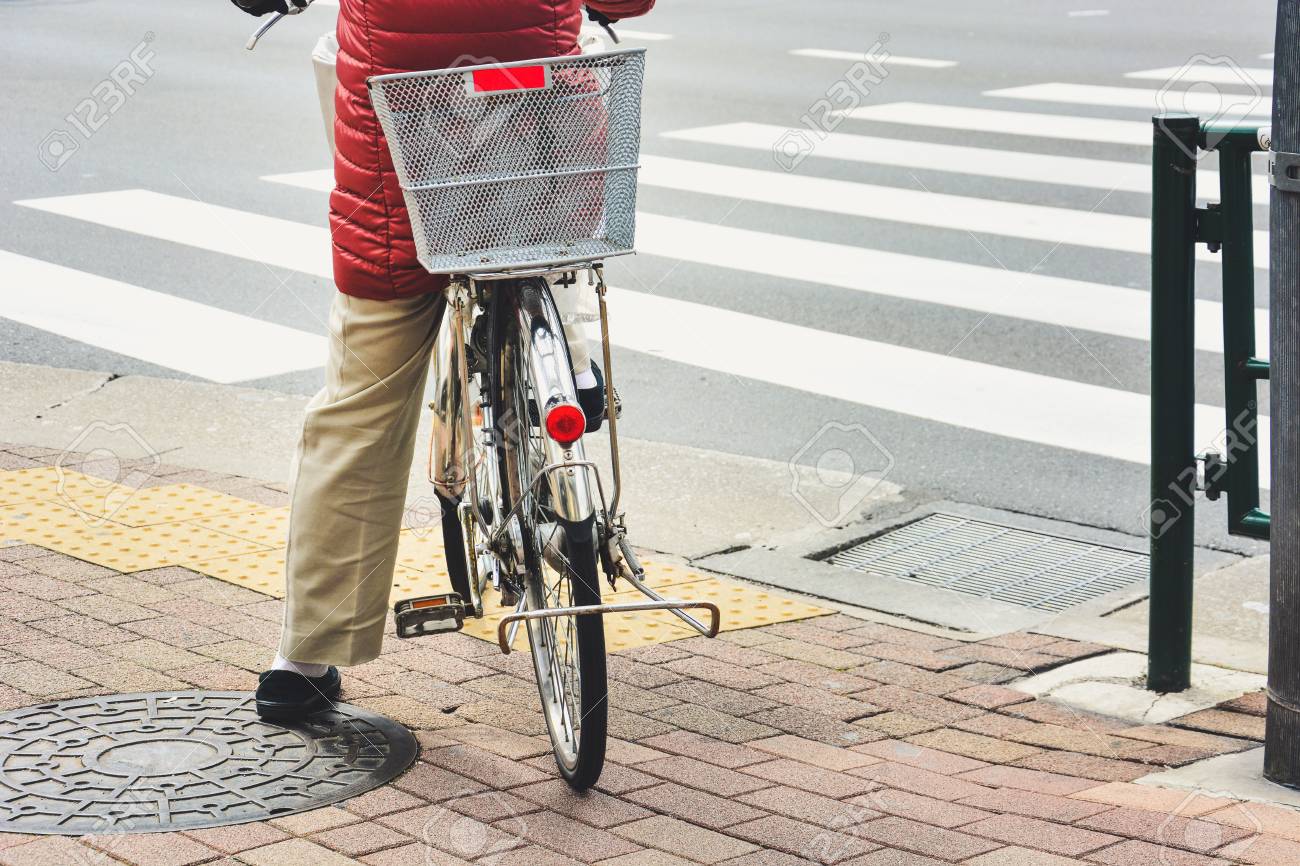 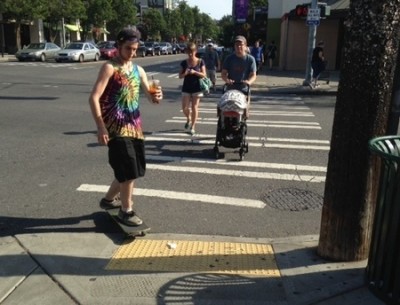 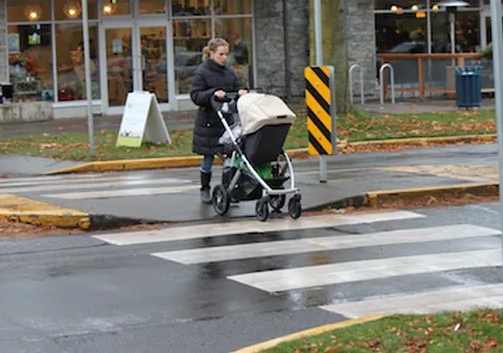 3
Accessibility vs. Accommodation Example
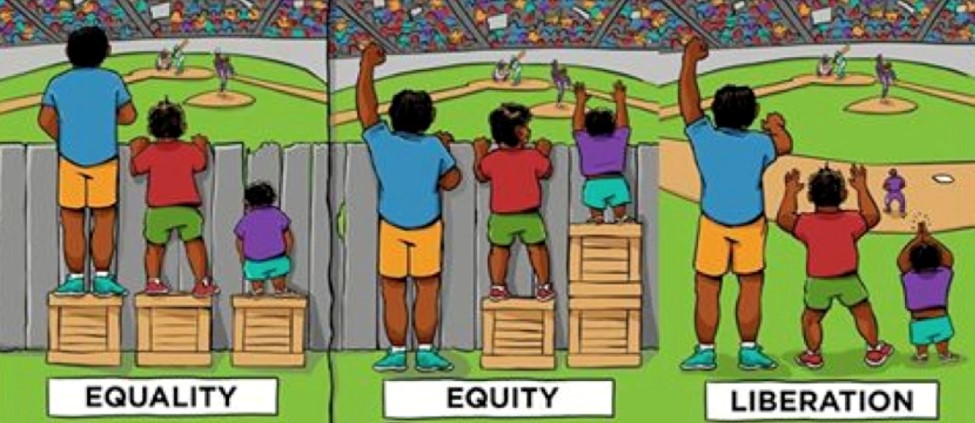 In this graphic, the left panel represents inaccessibility; the middle panel represents accommodation; and the right panel represents accessibility.
Accessibility is the baseline of equal service, and accommodation is the second step to take when accessibility alone isn’t enough.
Source: https://uiowa.instructure.com/courses/40/pages/accessibility-vs-accommodation
4
Accessibility at UConn
Background
ICT Accessibility Policy
UConn’s commitment to accessibility
policy.uconn.edu
ICT Accessibility Policy Procedures
accessibility.its.uconn.edu/ict-policy-procedures/
Proactive plan
Evaluating current accessibility levels
Remediating issues
Positioning for future ICT accessibility
Planning and Initiating
Identifying current accessibility issues
Ally for Web
Microsoft Office Accessibility Checker
Remediating issues
Working with different IT teams around campus
Positioning for future ICT accessibility 
Creating accessible solutions
Training
Procurement
[Speaker Notes: Remediating is on EVERYBODY! Not just on IT groups and Procurement]
Training
Average content author
Non-technical
Focuses on quick, easy fixes
Web development and design
Highly technical
Focuses on code and template development
Upcoming: Procurement, Events Management
CETL training available to faculty and staff
Procurement
Why involve accessibility in the procurement process?
Alleviates stress of remediating
Financially responsible
Sensitive to time
Furthers accessibility culture
Carrying Out the Plan
Creating Accessible Content: Captioning
Caption videos and provide transcriptions
YouTube and other machine generated captions are only about 70-80% accurate 
Americans with Disabilities Act (ADA) requires that captions are 99% accurate
If you have machine generated captions, you must edit them, otherwise an individual may get the wrong information
Use websites for best practice when captioning, such as the DCMP (Described and Captioned Media Program)
Captioning is critical for those who are deaf or hard of hearing, but it also aids the reading and literacy skills development of many others.
11
Creating Accessible Content: Document Structure
Screen readers are a form of assistive technology which is essential to people who are blind, visually impaired, or have a learning disability.
To ensure that screen readers are effective some of the things we must do are:
Provide Semantic Structure
Using Styles in Word or PowerPoint or tags in PDFs
Use headings and use them properly
Heading 1 for document title and only have one Heading 1
Heading 2 for all the section titles
Heading 3 for the subsection titles
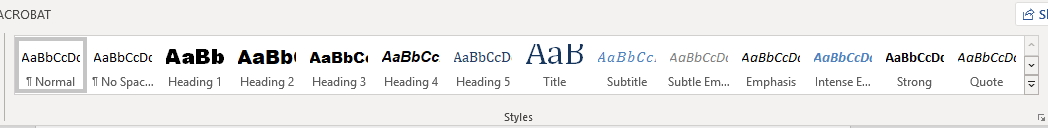 12
[Speaker Notes: Creating Nonvisually Accessible Documents: https://www.nfb.org/blog/creating-nonvisually-accessible-documents
The National Center on Disability and Access to Education (NCDAE) exists to address issues of technology and disability in education policies and practices to enhance the lives of people with disabilities and their families.  www.ncdae.org]
Example of Inaccessible Word Document
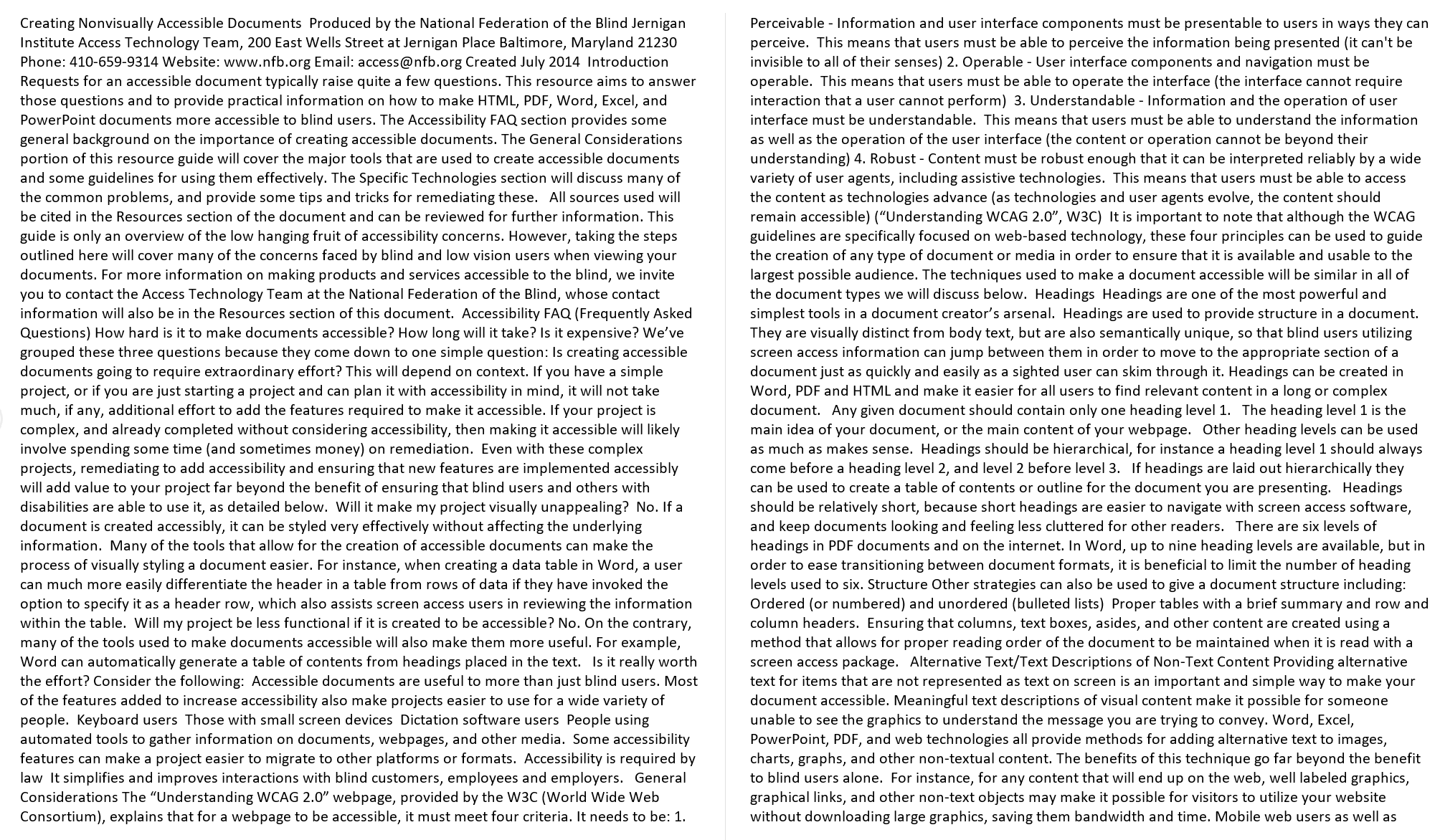 13
Example of Accessible Word Document
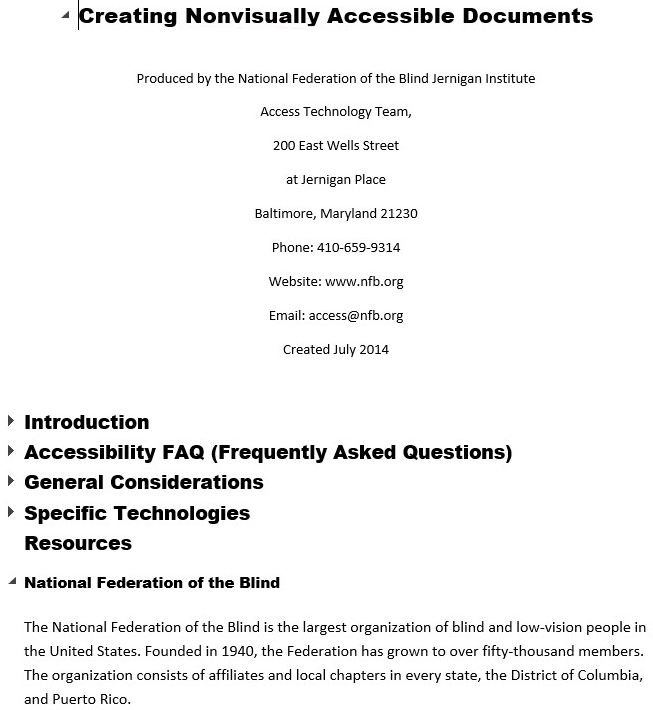 14
Creating Accessible Content: Document Structure
Other ways to ensure that screen readers are effective:
Use Strong, (not bold) and Emphasis (not italics)
Use true lists, true columns and true tables
Provide text equivalents for all non-text content:
Alt Text
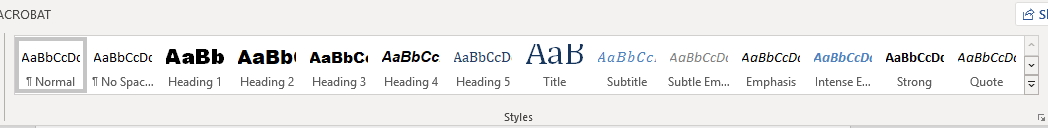 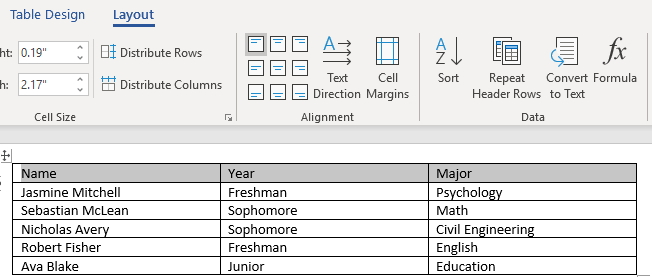 15
[Speaker Notes: Creating Nonvisually Accessible Documents: https://www.nfb.org/blog/creating-nonvisually-accessible-documents
The National Center on Disability and Access to Education (NCDAE) exists to address issues of technology and disability in education policies and practices to enhance the lives of people with disabilities and their families.  www.ncdae.org]
Takeaways
We are all responsible for ICT accessibility
Central resource for accessibility information: https://accessibility.its.uconn.edu/
Support through ITS, CETL
Thank You
Questions?
Copyright
Copyright © University of Connecticut Information Technology Services 2018.  This work is the intellectual property of the author.  Permission is granted for this material to be shared for non-commercial, educational purposes provided that this copyright statement appears on the reproduced materials and notice is given that the copying is by permission of the author.  To disseminate otherwise or to republish requires written permission from the author.